Google Apps for Education
By: Birgitta Johnson
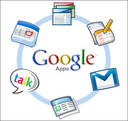 What is Google Apps For Education?
Google Apps for Education (GAFE) is a suite of applications offered by Google.
Cloud based (Google Drive) so it can be accessed anywhere at anytime when students create a email account
Their purpose is to support communication and collaboration between students and staff using a variety of devices.  
Let’s GO!!!         https://www.google.com/edu/
Apps Google Provide
Communication 
Gmail
Calendar
Google Drive
Sheets
Classroom
Collaboration
Docs
Sheets
Slides
Hangouts
Sites
Google Supports Gideons
Our school , Gideons Elementary’s vision is to increase positive communication between our students and to increase student positive engagement in technological skills with 21st century devices beyond being a basic search engine. 
Atlanta Public School’s vision for Instructional Technology is to encourage and suuport transformative uses of tech that promote student learniing through best teaching practices.  
Google provides various tools to enhance student learning and teach them how to work positively with students in their school, district, and even the world.
Docs - from identifying letters on a keyboard to create words in Pre-K & K to creating responses to literature in 5th
Slides-Pre-K and K can Google search pictures of items that start with those letters to 5th graders creating a slideshow of their Science Unit
Students work in ELA and Math allowing students to show what they know in a safe environment that also allows for teacher feedback to allow students to clarify thinking and think on a higher level than they may have originally started when they first responded.  
AND SO MUCH MORE!!!!!
Age/Grade
Everyone!!!!
Equipment needed
Already in our school….
Computers (4 in all classrooms)
Laptop Cart 
Two computer labs
Headphones
This is the basic necessities to get started with Google Apps for Education
We could always use….
Another laptop cart for more whole class experiences in Google 
Additional headphones for more students to use simultaneously
Microphones for adding narration or speaking through Hangouts
An iPad cart for the class to access through other devices
[Speaker Notes: Note that our school has the necessary equipment to begin using GAFE but we could always work as a school or individually to add more tech to allow more students to access these tools at one time.]
Technical Support
For Staff 
Training Center at 
https://edutrainingcenter.withgoogle.com/training
Level 1 - Fundamental
Level 2 - Advanced
Resources Center in every app for Help
For Students
Resources Center in every app for Help
Teachers trained online to offer additional help
[Speaker Notes: This slide will discuss the various levels of learning teachers can reach in GAFE in order to be able to plan and implement this technology in the classroom.]
Limitations
Google provides safeguards for staff to ensure safe digital use of their products 
www.google.com/edu/trust 
Answers concerns regarding data, services and security practices in Google Apps for Education
Some teachers may be concerned that students having access to these at home may lead to them being assisted and not providing true thinking.  This is where the teacher needs to restate the digital responsibility of showing their best work, not someone else’s.
[Speaker Notes: This link takes you directly to security concerns regarding having students use email to access these apps and how they are using the best safety practices.]
Google Apps for Education is free 
Setup is through their cloud based Google Drive
No flash drives needed!
Internet access is all you need
Cost
Free! Free! Free!
Classroom uses (a few examples)
Communication 
SWBAT: 
Summarize what they read and share with teacher and classmates their ideas
Provide examples of authentic learning experiences quickly and with less physical paperwork back and forth. Changes can be edited and resubmitted 
Use Google Voice or narration to speak about what they have learned when their learning style requires differentiation
Collaboration
SWBAT:
Collaborate on projects in writing, presentations online
Share what they have learned to classmates and learn how to provide constructive feedback
Get quicker feedback from peers and teacher to create best end product
Work with students outside of their classroom, home, school, or district to learn on a global level for clarity and collaboration
[Speaker Notes: Additional slide discusses a couple of great strategies for using GAFE for differentiation]
Meeting Students at All Levels
Students that struggle with writing can use Google Voice or record narration with slides to describe what they are showing in terms of written projects or presentations.
Teachers can more easily modify instruction by sending out modification to a specific group of students based on low, on or above average level.  Extension can also be assigned more easily as assignments are turned in.
Grouping or pairing students to work as student peers online with work can help students receive additional support for assignment to promote student learning at every level.
[Speaker Notes: Differentiation examples using GAFE]
Suggestions to acquire additional needs that require funds such as additional computers or devices
Donors Choose
Grants
Community leaders invested in school
Funding
If we want to enhance it
Have more available devices
[Speaker Notes: Discuss the applications]
Research says...
The Pascagoula School District in Missouri started using GAFE in 2013 in conjunction with Common Core Standards that involved teacher preparation in summer with professional development to plan how to use the tools for 3rd - 12th grade. 
Results over two school years: 
Students received more real-life keyboarding practice, one on one attention in writing with teacher ability to add comments to documents.  
Teachers realized how they can easily accommodate students and meet them at their different levels of learning and promote student learning on all levels.
The school district ran more smoothly and efficiently expanding Google Apps not just for student enhancement but enhancement of procedures in the school.  District.
Source:  “How Google Apps for Education Can Help You Implement Common Core” by Eva Harvell
More Research
According to Bright Hub Education, GAFE benefits include…

Staff and Student to have access from any device to files and email
Instant, reliable file backup
Free
Countless opportunities to enhance teaching and learning for students and staff
Plan for Implementation
Professional Development with all Staff
Designate teachers per grade level or one per Primary or Intermediate level willing to become a certified in Google Education
Teachers collaborate over the summer to plan the way implementation will occur in the classroom ready for Day 1 of school discussion with students of digital citizenship and responsibility with other rules and procedures
Computer lab schedule for whole class instruction and laptop checkout
Collaboration with Instructional Technology Coach for assistance with rolling out GAFE
Media Committee to work on any grants for funding additional technology
Teachers to try to work on adding more technology in their classroom through Donors Choose for new school year
Monthly meetings to discuss any glows and grows with GAFE
Final Thoughts
I have noticed a lot of people starting to use Google Docs more and starting Google classrooms.  I was concerned whether my school who does not have a device per child can be able to use it.  The research on Google Apps for Education showed me YES I CAN!  
Teachers need to learn these applications first in order to make it successful and to engage students throughout the school year.  Online collaboration with other educators while learning is going to be the best way a teacher can successfully implement this in their classroom.  If their classroom has any technology with internet access, teachers can make this useful in their classroom.  
Use this slide as a guide to encourage student and teacher growth in the 21st century!!
Resources
THE News Update. (n.d.). Retrieved April 04, 2016, from https://thejournal.com/Articles/2014/09/09/Using-Google-Apps-for-Education-to-Implement-Common-Core.aspx?Page=2 
Google Apps for Education. (2014). Retrieved April 04, 2016, from http://edtechteacher.org/gafe/